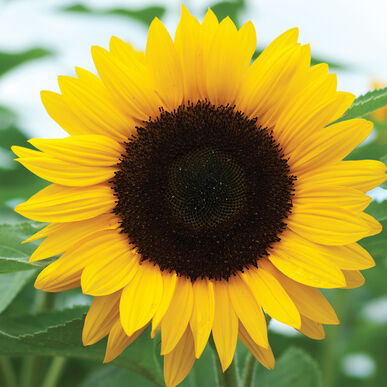 স্বাগতম
পরিচিতি
শিক্ষক
পাঠ
মোছাঃশ্যামলী আখতার
সহকারি শিক্ষক
বর্শন সরকারি প্রাথমিক বিদ্যালয়।
নন্দিগ্রাম বগুড়া।
শ্রেণিঃদ্বিতীয়
বিষয়ঃবাংলা
পাঠেরশিরোনামঃদাদির হাতের মজার পিঠা।
পাঠের অংশঃবাংলাদেশের-------আলাদা
সময়ঃ৪০ মিনিট
তারিখঃ২৯/০২/২০২০
শিখন ফল
শোনাঃ
1.1.1বাক্য ও শব্দে ব্যবহ্নিত বাংলা যুক্ত বর্ণের ধ্বনি  
        শুনে মনে রাখতে পারবে .                            
1.3.3প্রশ্ন শুনে বুঝতে পারবে ।
বলাঃ
1.1.1শব্দে ব্যবহ্নিত যুক্ত  বর্ণের ধ্বনি স্পষ্ঠ  ও শুদ্ধভাবে          
         বলতে  পারবে ।
1.3.2 কোন বিষয়ে প্রশ্ন করতেও উত্তর দিতে পারবে ।
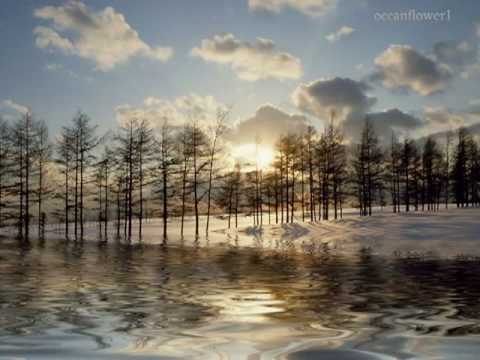 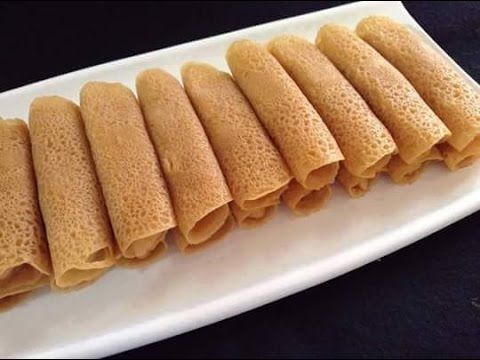 পিঠা
শীত কালের
এই পিঠা গুলি কখন খেতে মজা লাগে
এগুলি কিসের ছবি
আজ আমরা পড়ব
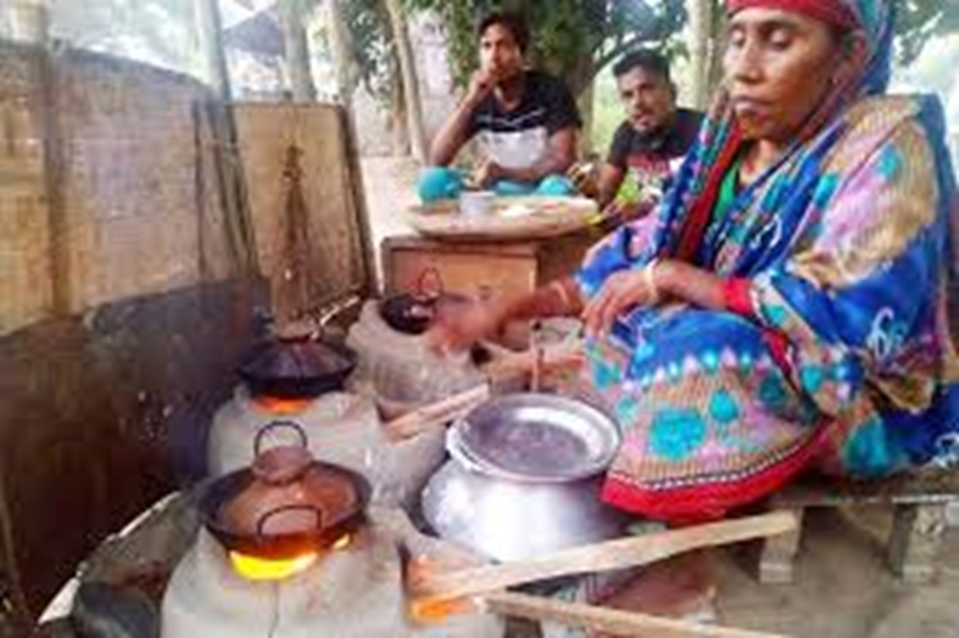 দাদির হাতের মজার পিঠা ।
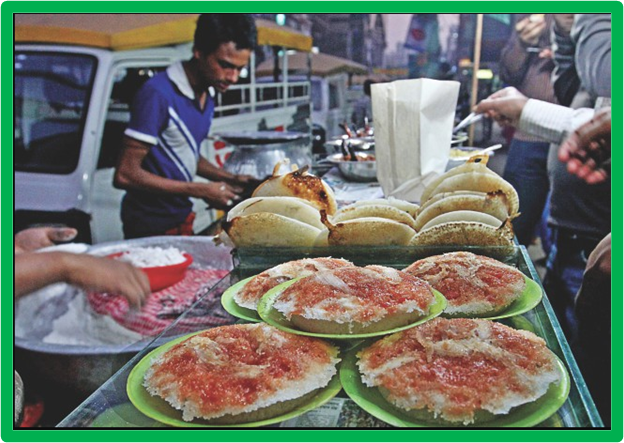 বাংলাদেশে শীত কালে পিঠা খাওয়ার ধুম পরে যায় ।
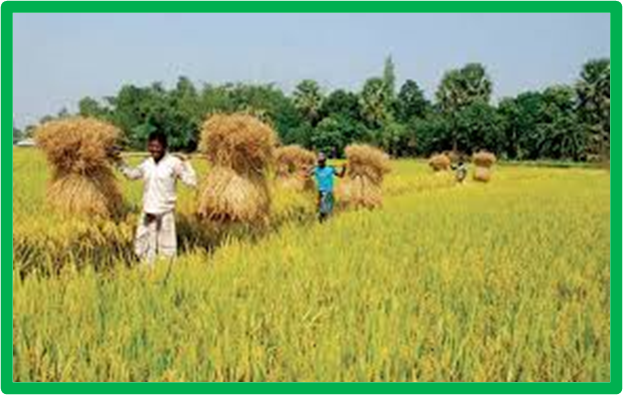 এসময় ঘরে ঘরে ওঠে নতুন ধান ।
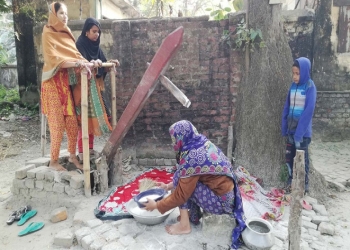 ঢেঁকিতে ধান ভানা হয় ।ধান ভানার পর সেই চাল গুঁড়া করা হয় ।তা দিয়ে তৈরি হয় নানা ধরনের পিঠা। নানা অনুষঠানে পিঠা খাওয়া হয়।
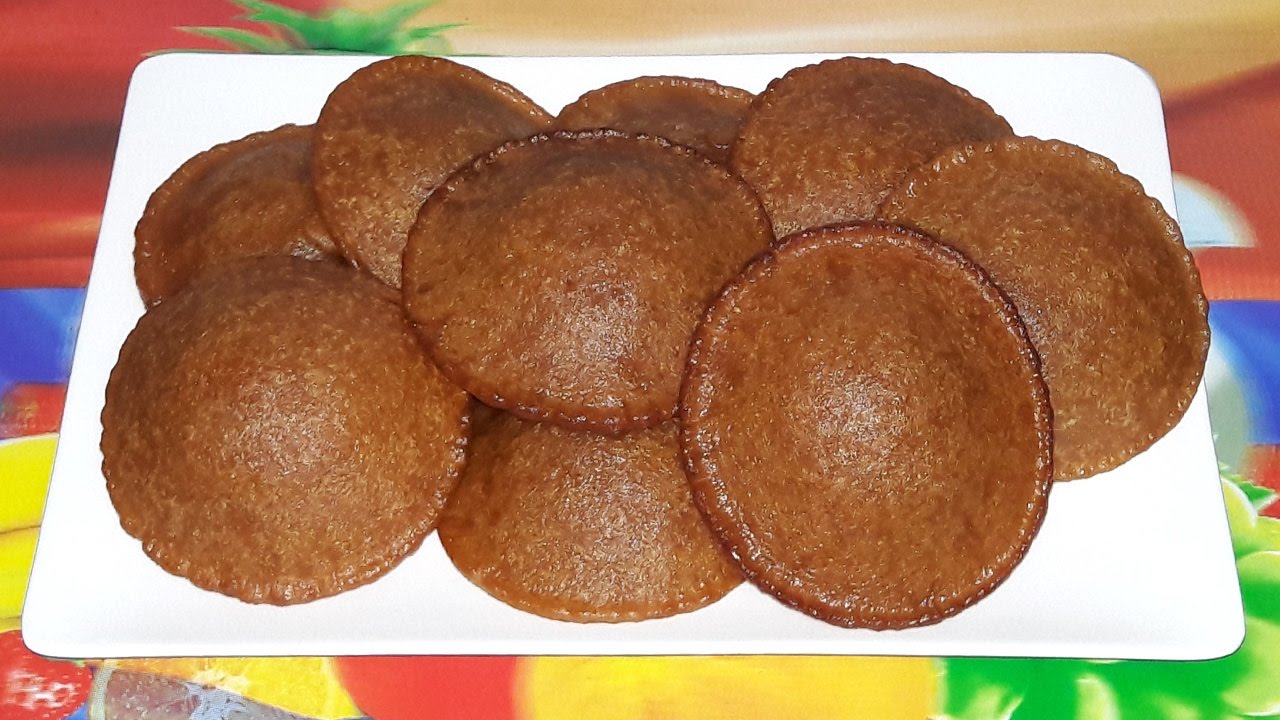 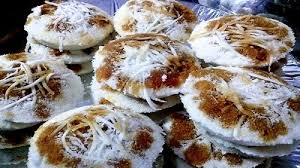 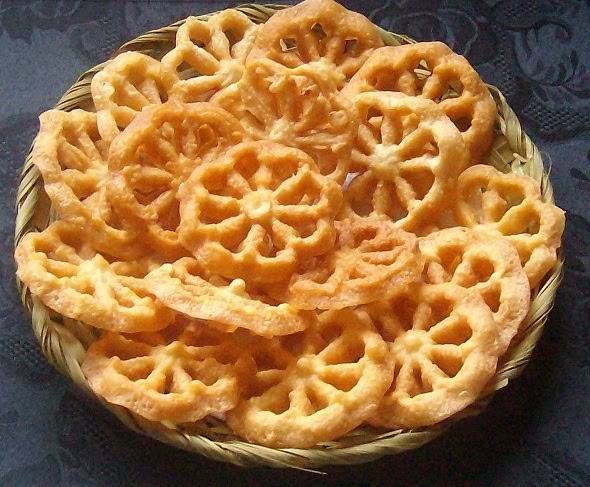 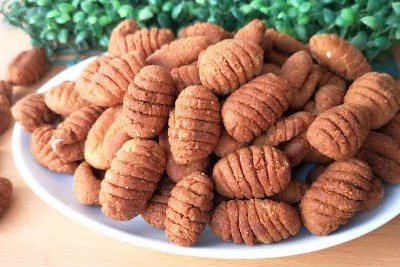 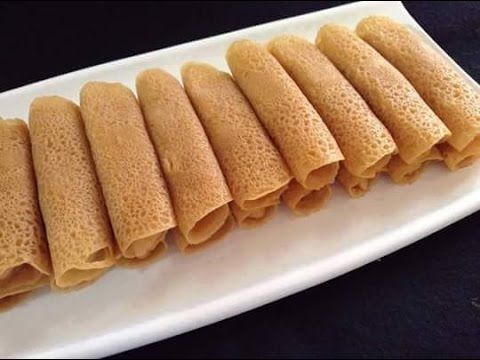 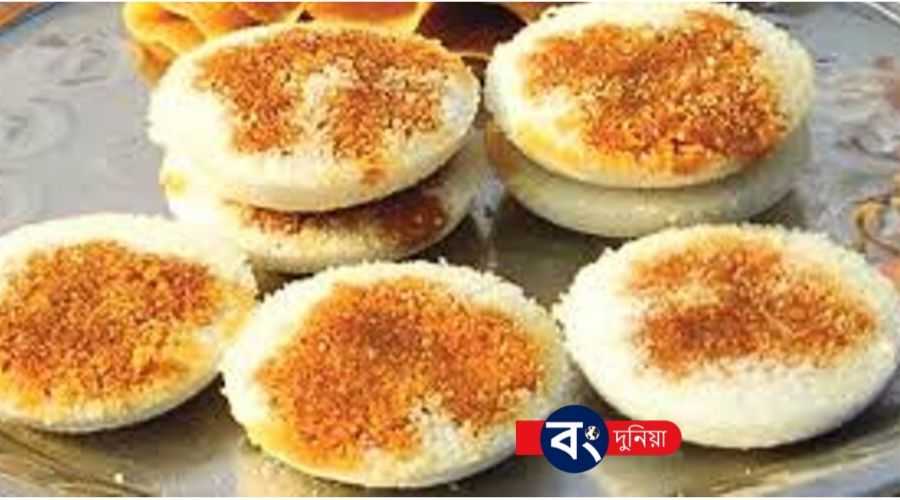 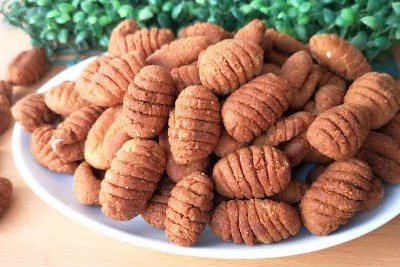 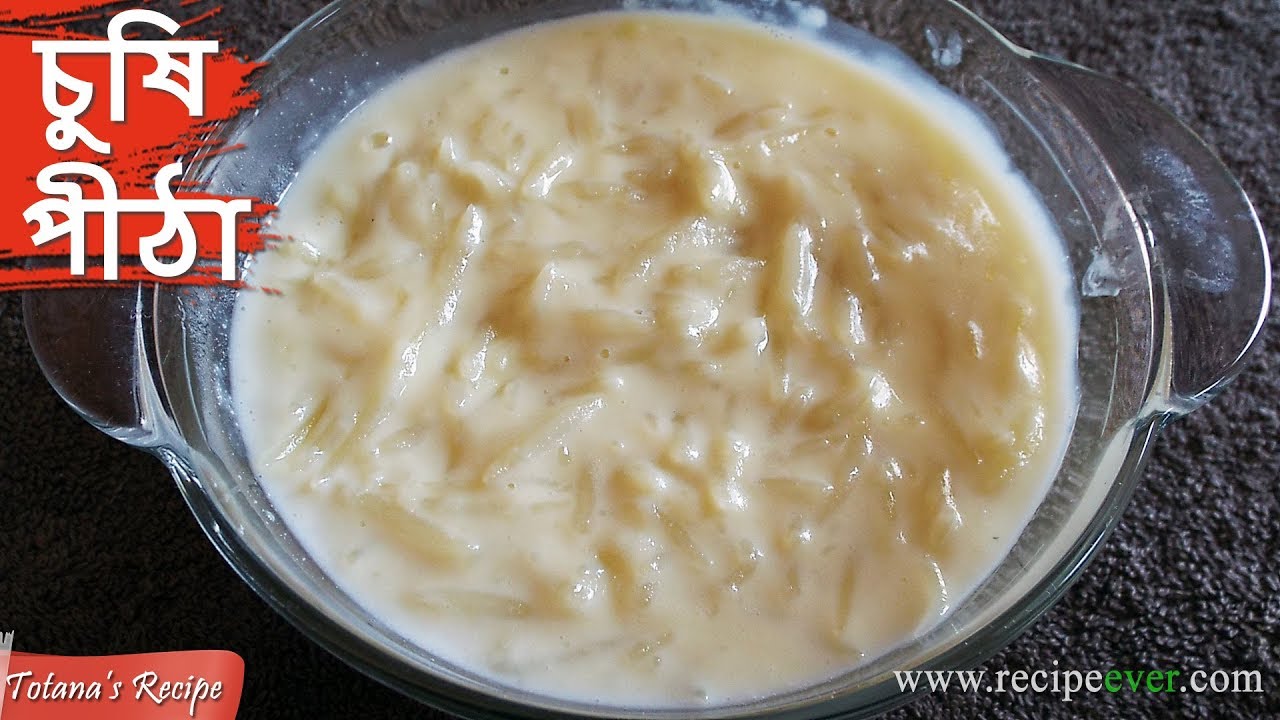 এসব পিঠার সুন্দর সুন্দর নাম আছে।যেমনঃখেজুরপিঠা,চুষিপিঠা, ভাপাপিঠা ,পাটিসাপটাপিঠা।এমনি নানা নামের পিঠা।শীতকালে গরম গরম পিঠার
মজায় আলাদা।
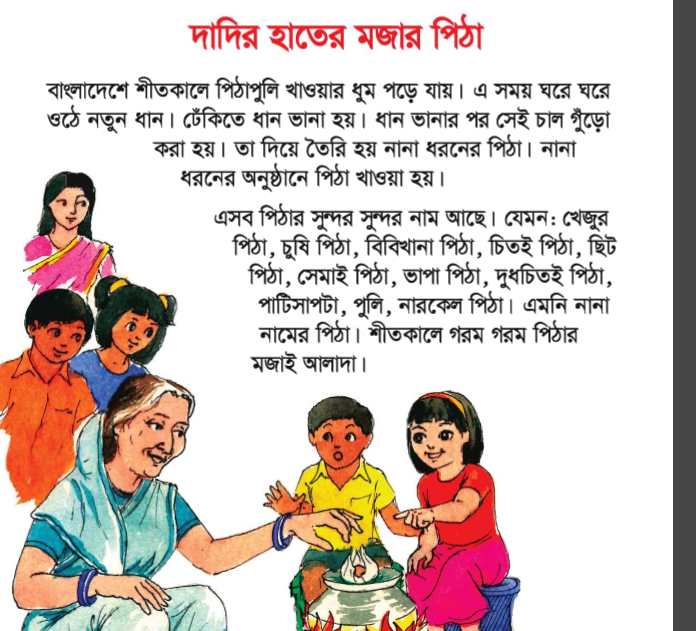 এসো আমাদের বাংলা বইয়ের ৩৬পৃষ্ঠা বের করেপড়ি।
শব্দার্থ
শব্দ
অর্থ
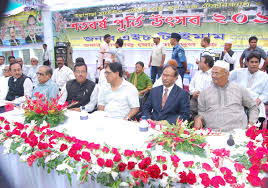 অনুষ্ঠান
আয়োজন
সুন্দর
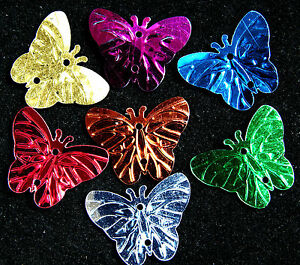 ভালো
যুক্ত বর্ণ
আনন্দ
ন
দ
ন্দ
অনুষ্ঠান
ষ্ঠ
ষ
ঠ
বাক্য তৈরি
সুন্দর = আমাদের দেশ খুব সুন্দর  ।
অনুষ্ঠান=আমরা বিদ্যালয়ে অনেক অনুষ্ঠান করি।
দলীয় কাজ
সবুজ দল
১.শীতের  ৩টি পিঠার নাম বলো ।
২ .ধান কিসে ভানতে হয় ।
লাল দল ।
পিঠা পুলি খাওয়ার ধুম পরে কখন ?
চাল গুঁড়া করা হয় কেন ?
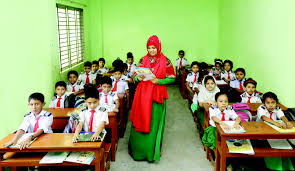 মূল্যায়ন
1.  ভাপা পিঠা বানাতে কী কী লাগে ?  
2.ভাপে   সিদ্ধ পিঠাকে কী পিঠা  বলে ?
আজ এখানেই
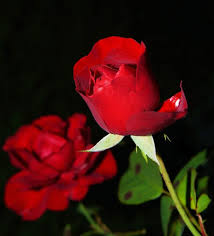 সকলকে ধ্যবাদ ।